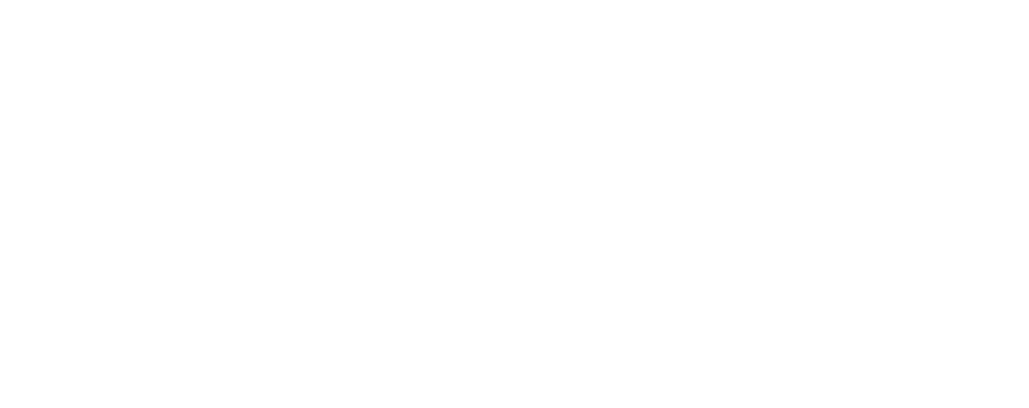 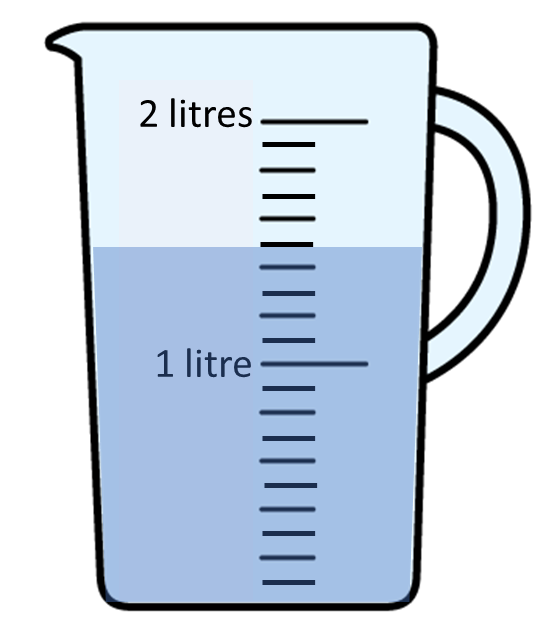 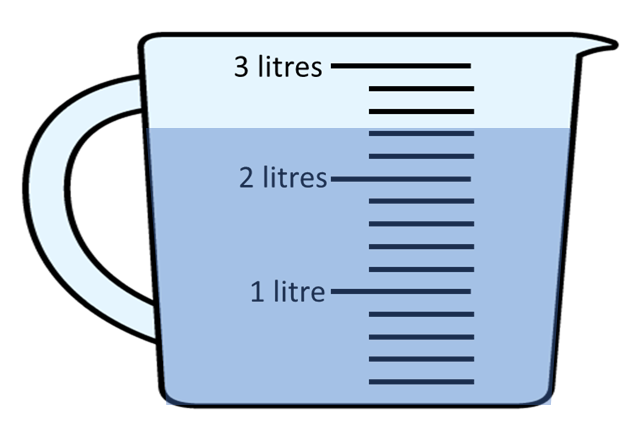 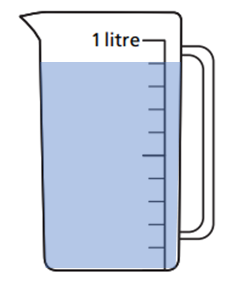 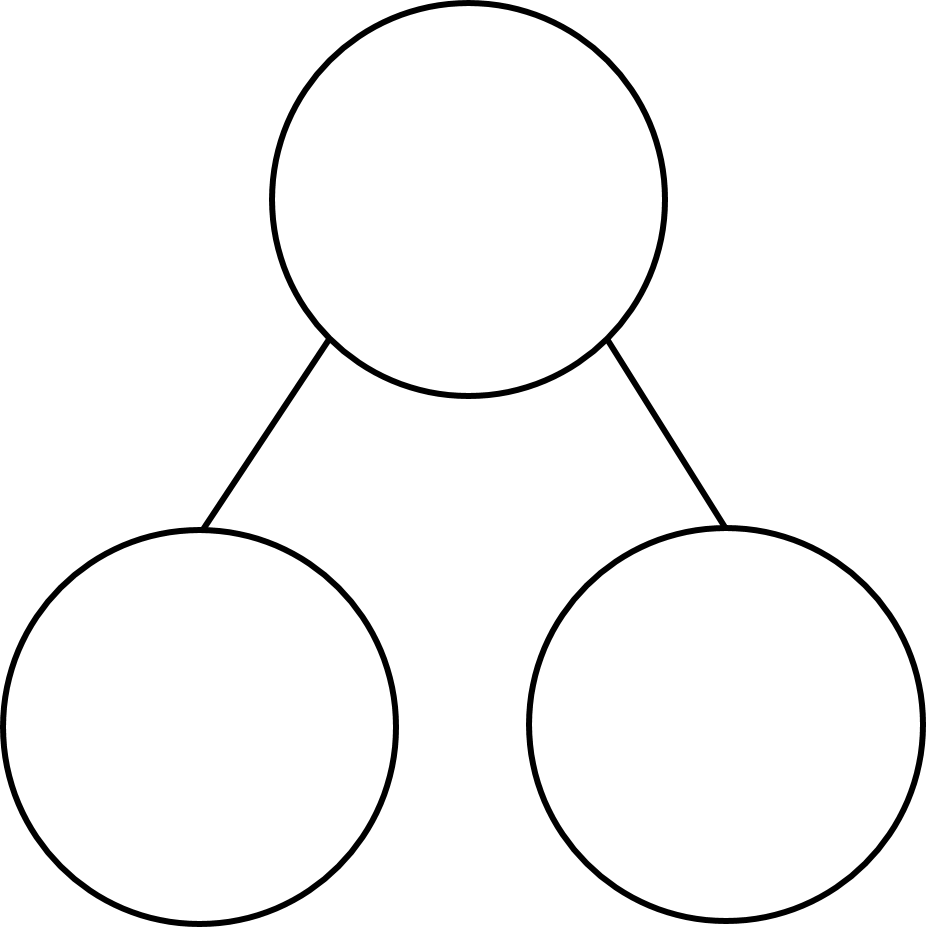 1 litre
750 ml
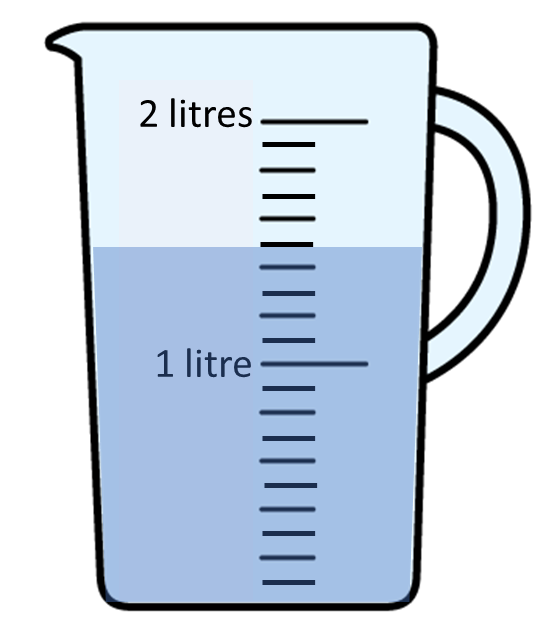 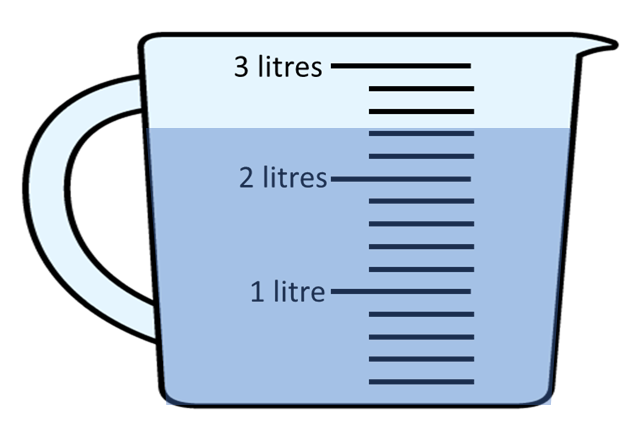 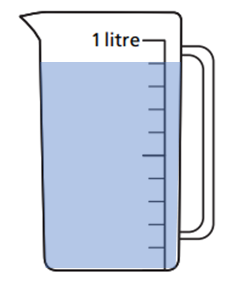 2 litres 400 ml
1 litre 500 ml
900 ml
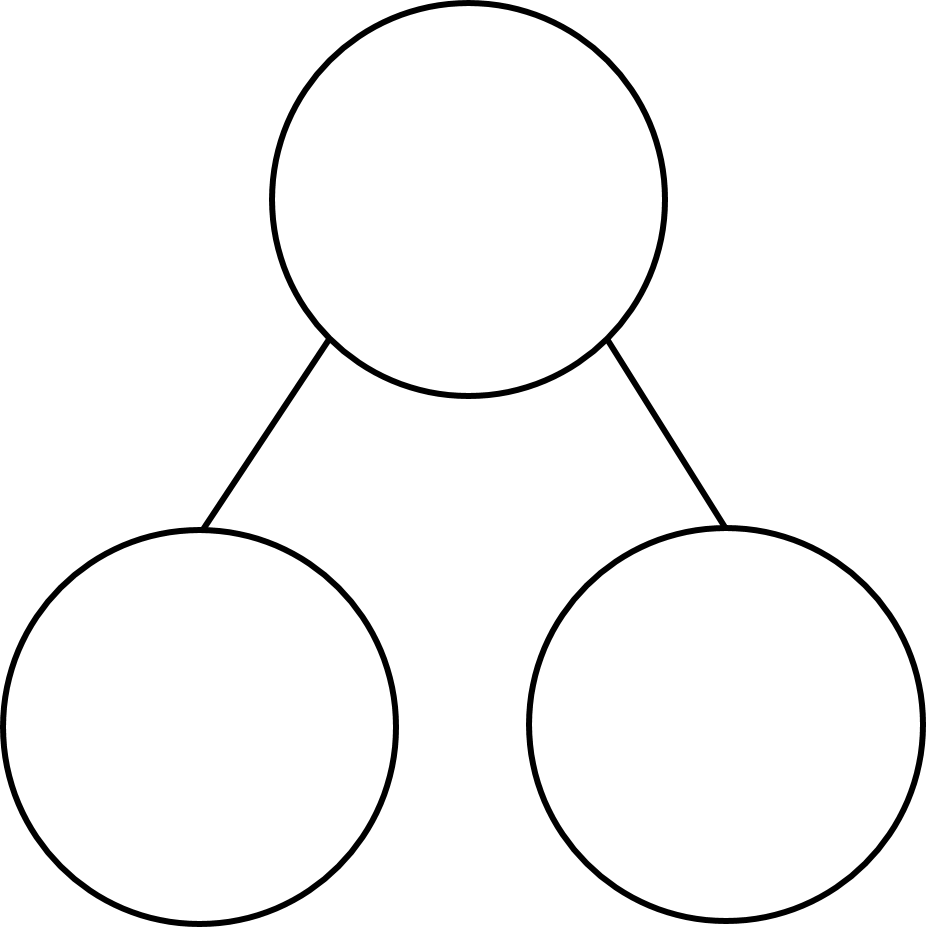 1000 
  ml
1 litre
900
750 ml
250 ml
A
B
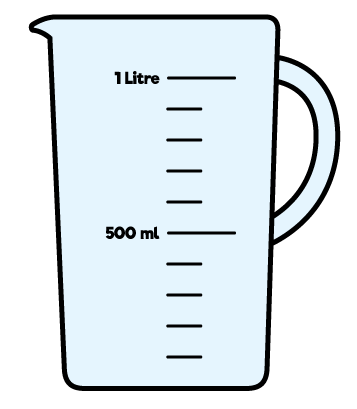 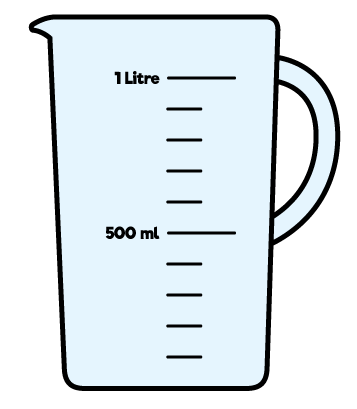 300 ml
600 ml
The water from jug A is poured into jug B.
How much water will be in jug B?
900 ml
900 ml
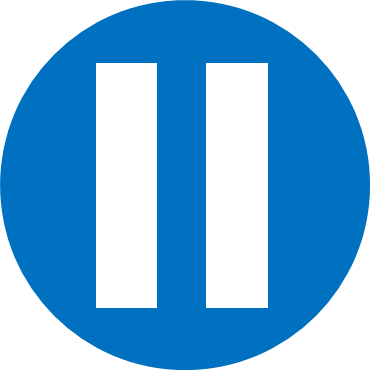 Have a think
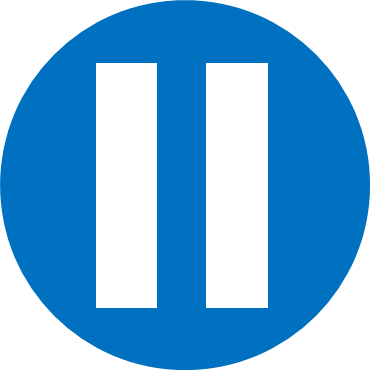 Have a think
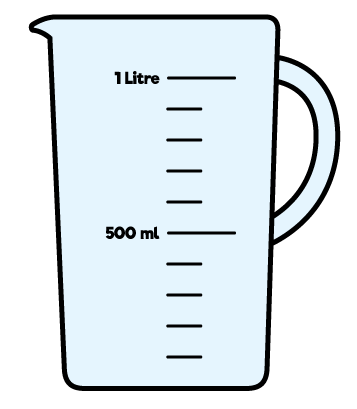 A
2 litres




1 litre
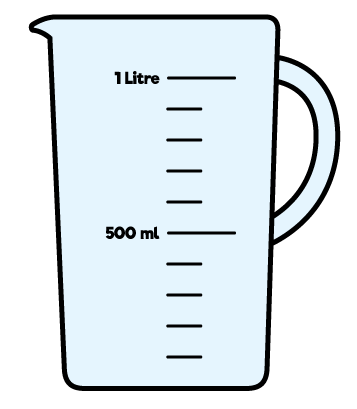 B
1 litre 400 ml
400 ml
The water from jug B is poured into jug A.
How much water will be in jug A?
1 litre 800 ml
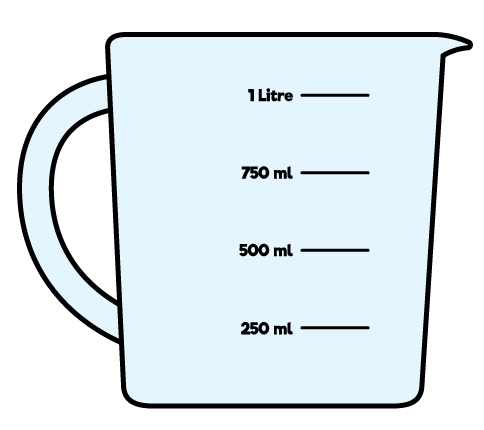 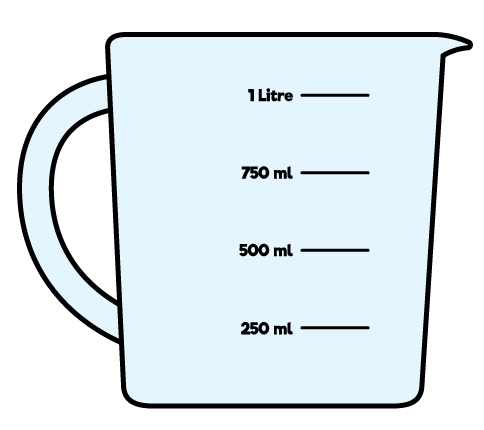 3 litres
3 litres
2 litres
2 litres
1 litre
1 litre
600 ml
800 ml
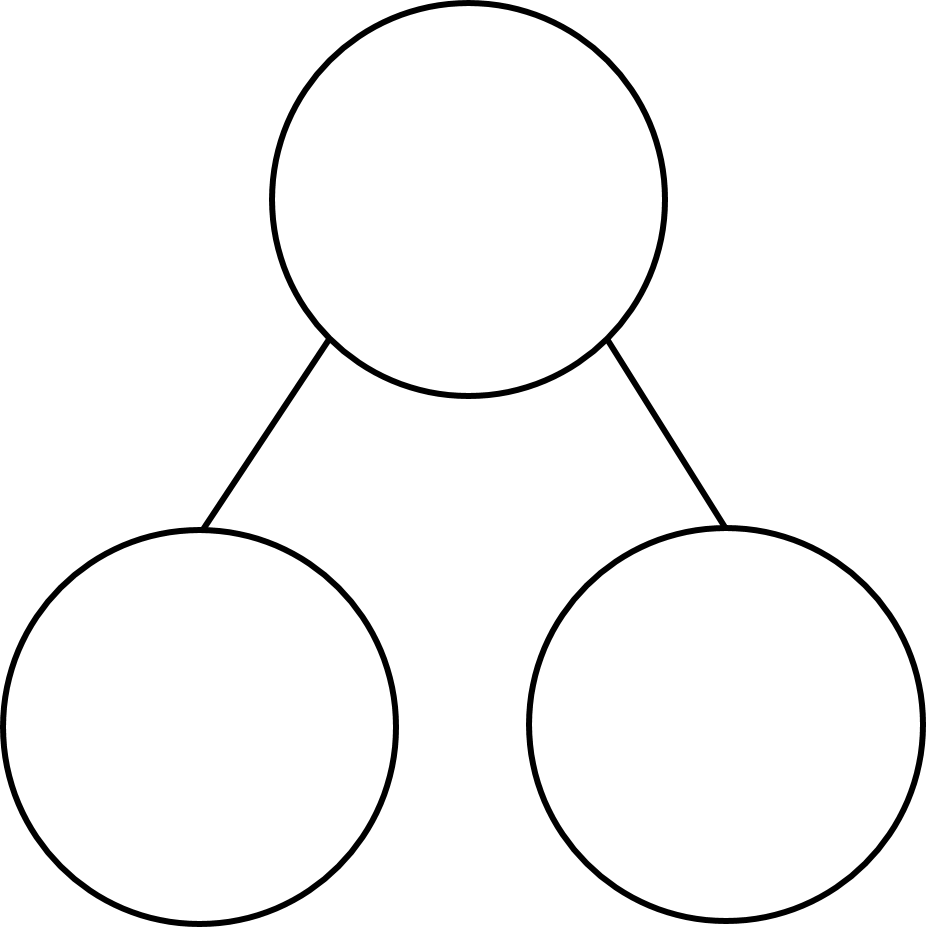 1,400 
  ml
1,400 ml
1 litre 400 ml
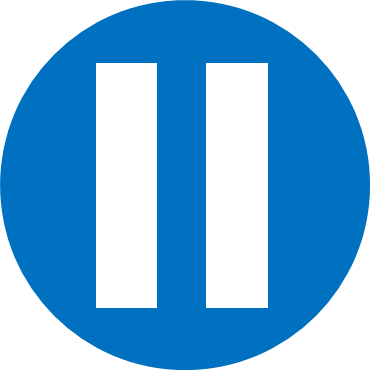 Have a think
1 
litre
1,000 
  ml
400 
 ml
What is the total volume of water?
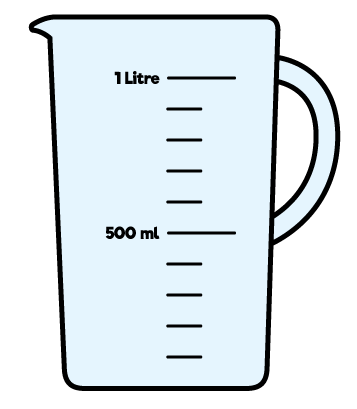 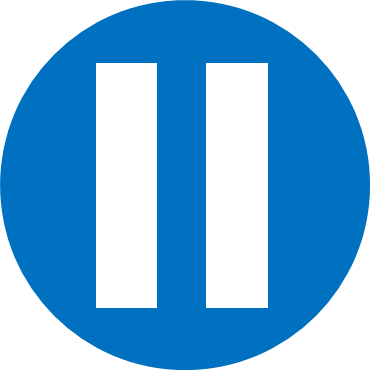 Have a think
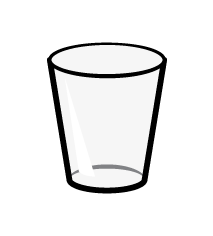 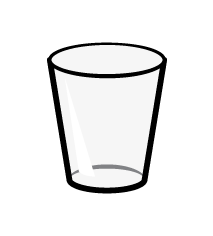 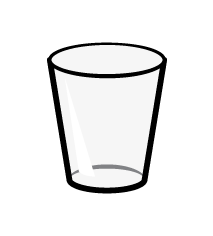 Mo fills each glass using the water in the jug.
Each glass has a capacity of 250 ml.
How much water will be left in the jug?
Draw lines between the boxes to make these calculations correct.
The capacity of a fish tank is 8 litres and 600 ml
The tank contains 5 litres and 100 ml of water.
How much more water needs to be poured in to fill the tank?
8 litres 600 ml
?
5 litres 100 ml
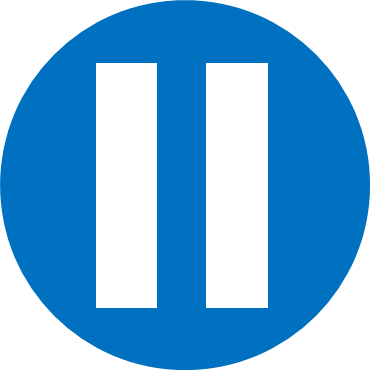 Have a think
3 litres 500 ml
3 litres
500 ml
A paddling pool has a capacity of 10 litres 700 ml
There is some water in the pool. 
Rosie adds 3 litres 500 ml of water to fill the pool.









How much water was in the pool at the start?
10 litres 700 ml
3 litres 500 ml
?
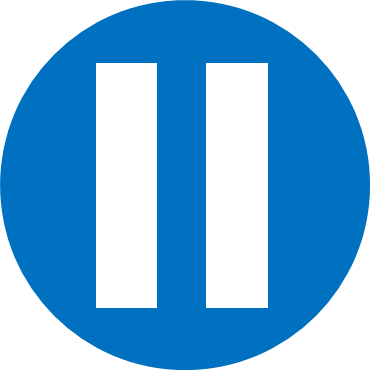 Have a think
200 ml
7 litres
10 litres 700 ml – 3 litres 500 ml =
Find a way through the maze.
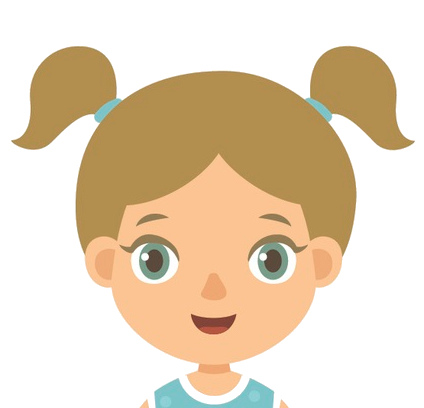 START
She drinks 4L and 400ml in total.
Purple Zone
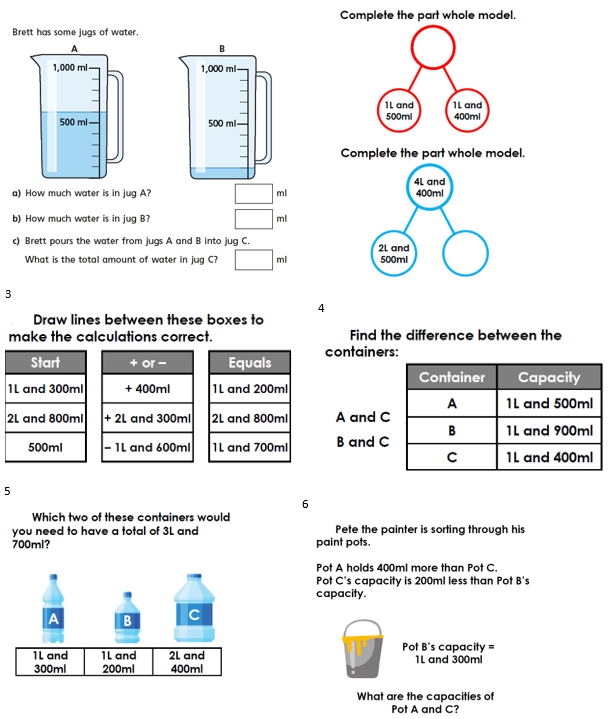 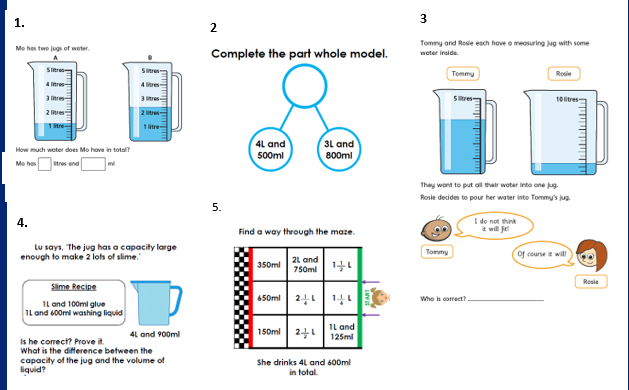